Introduction
Cindel Bonneux, UniWeb
Trial setup
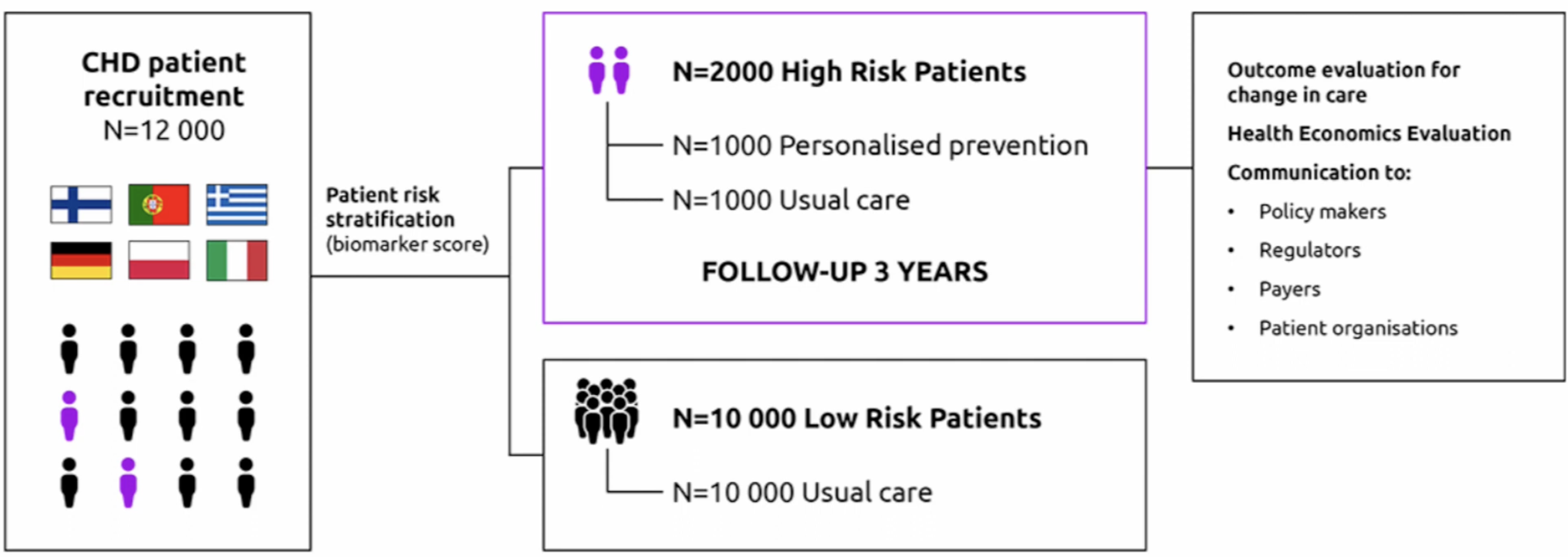 2
Trial setup
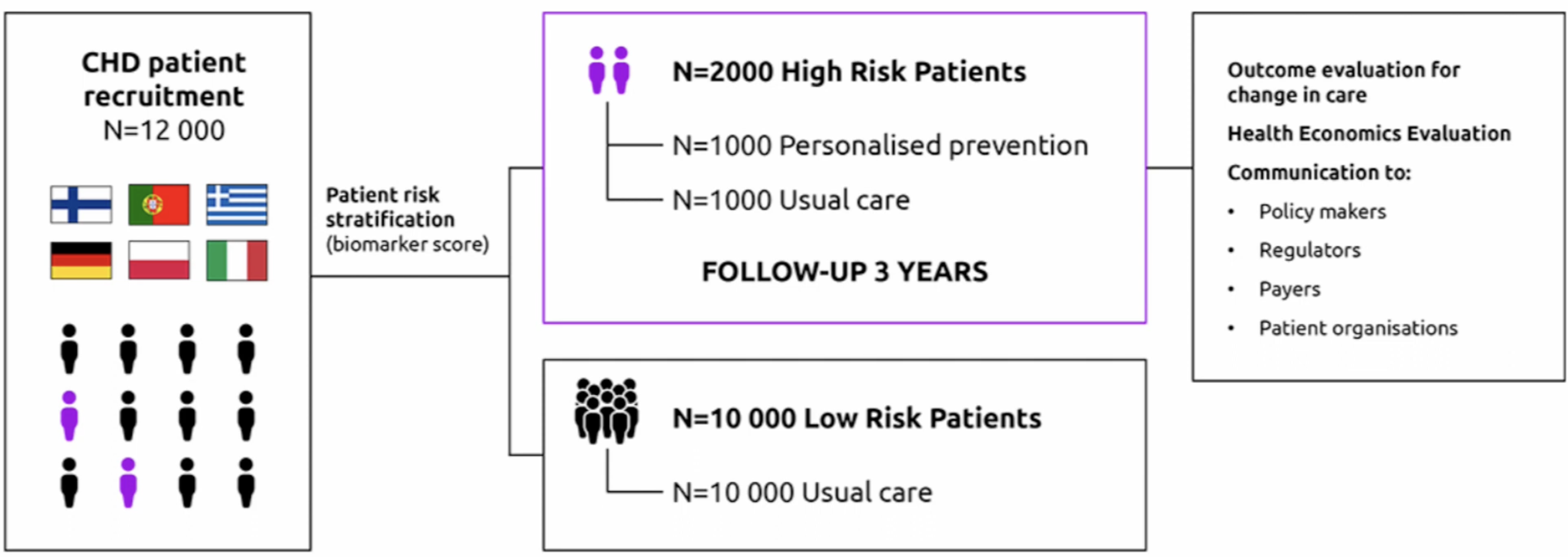 3
Study protocol
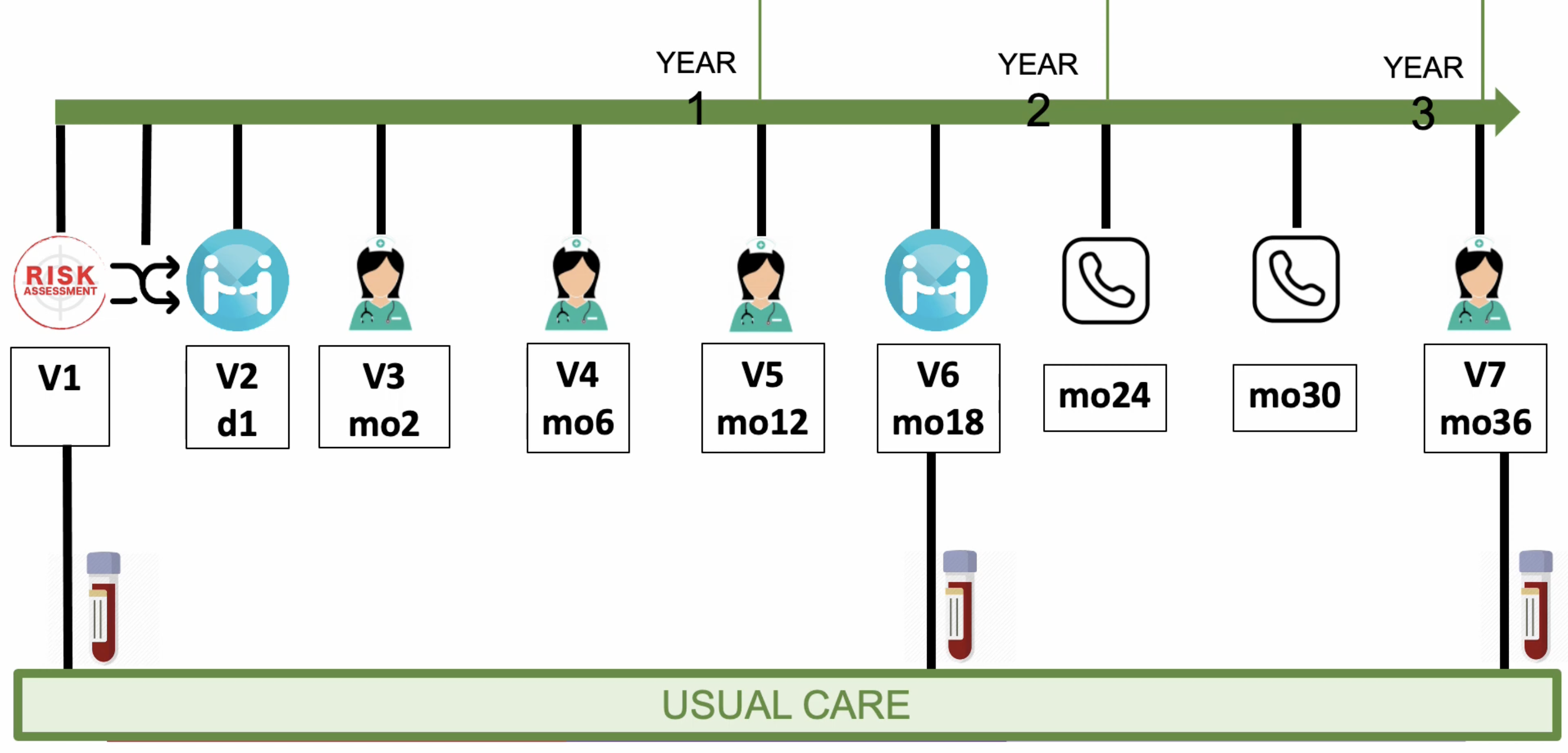 4
Study protocol
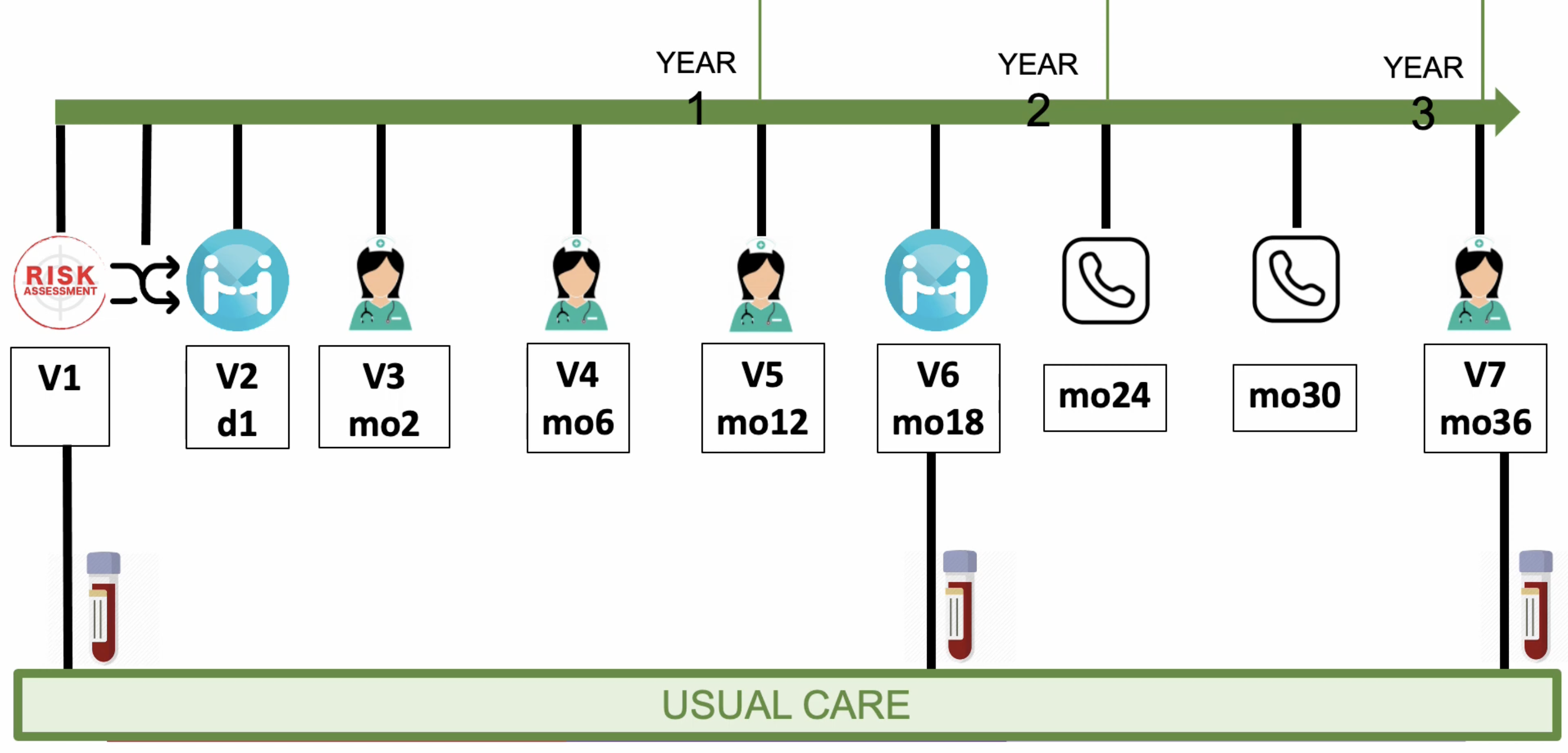 5
Visit 1
Target group: all 12.000 patients

Steps:
Enrolment procedure, e.g. informed consent, patient information
6
Visit 1
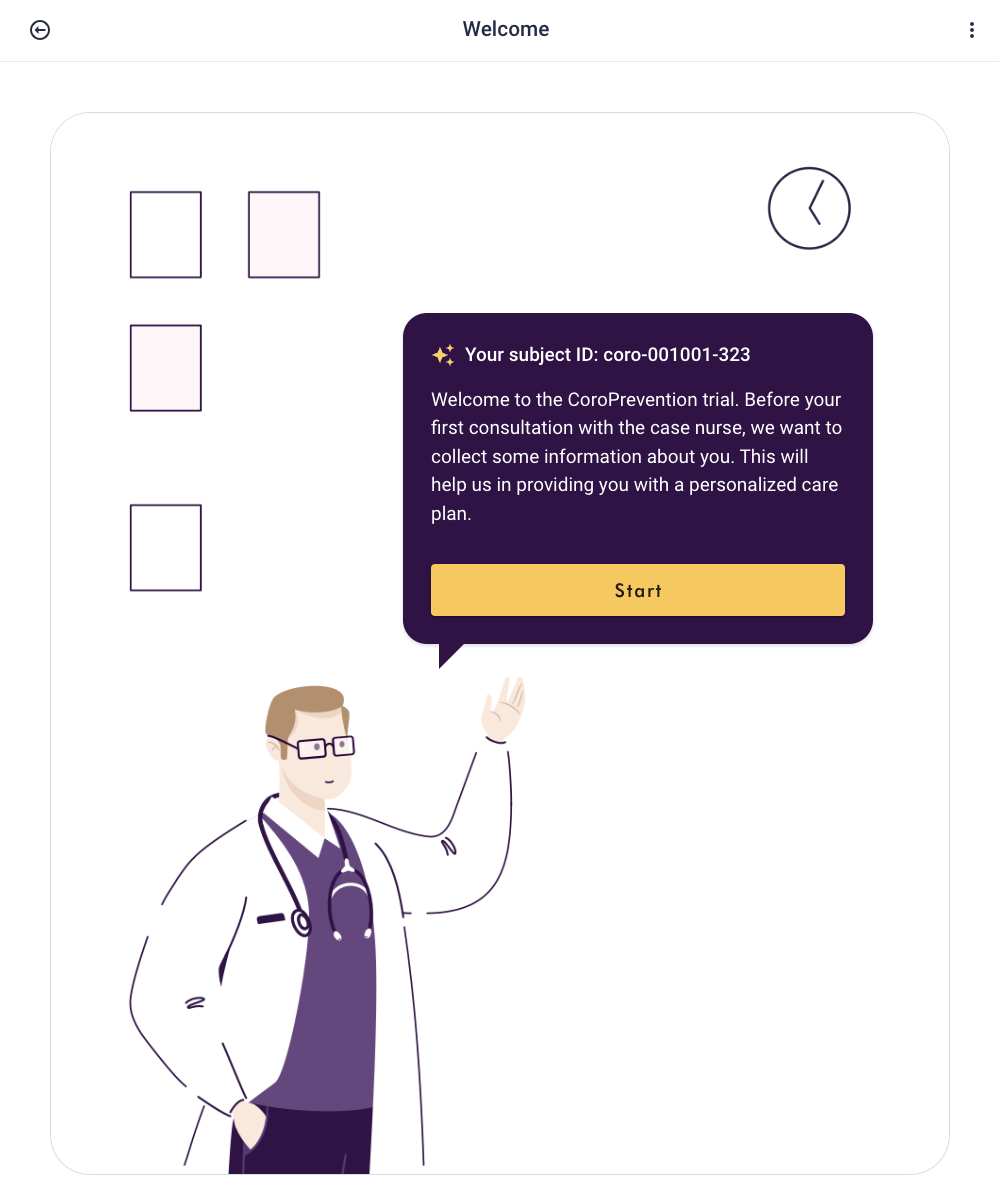 Target group: all 12.000 patients

Steps:
Enrolment procedure, e.g. informed consent, patient information
EPro questionnaires
7
Visit 1
Target group: all 12.000 patients

Steps:
Enrolment procedure, e.g. informed consent, patient information
EPro questionnaires
Blood sample
8
Study protocol
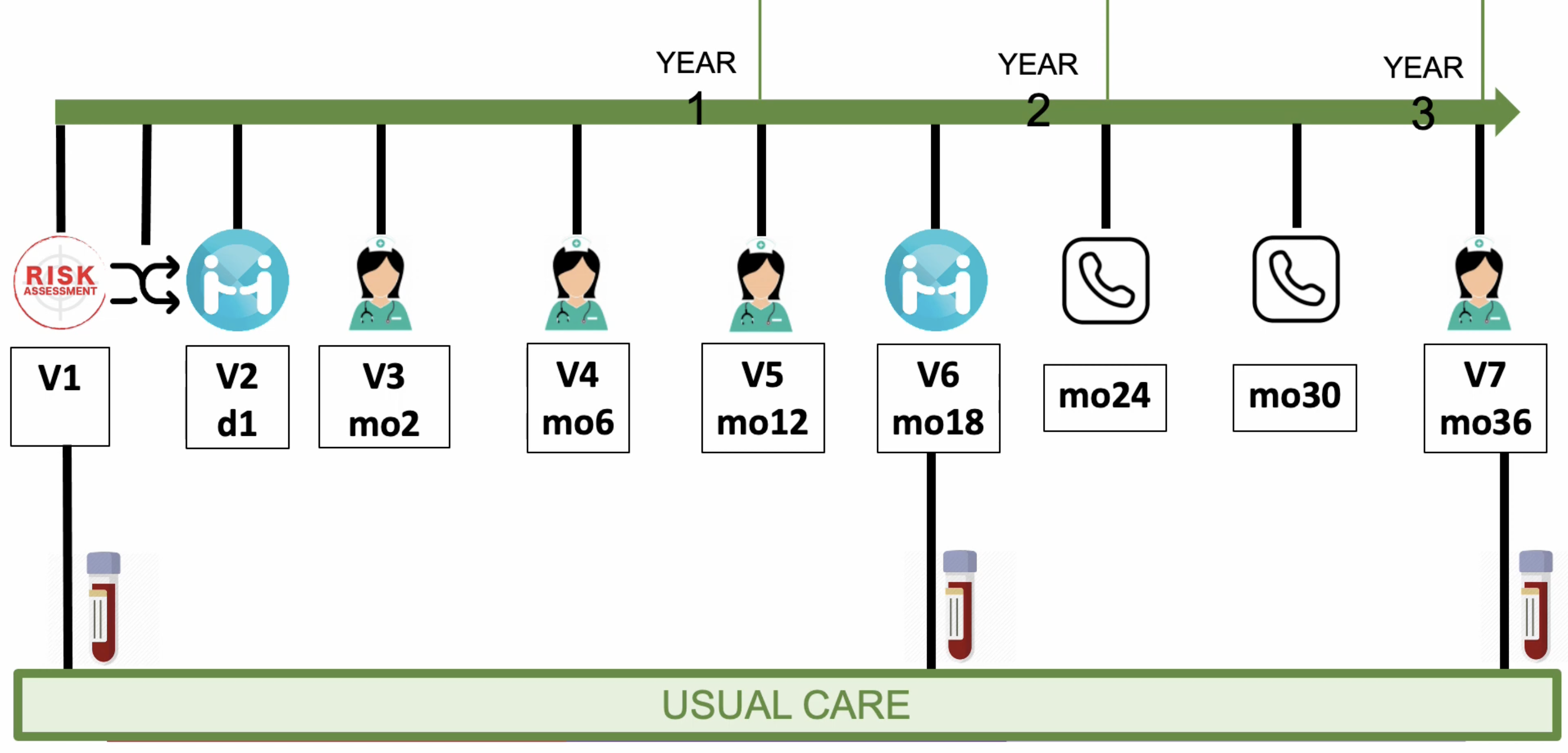 9
After visit 1
Target group: all 12.000 patients

Steps:
Complete the information in the EDC
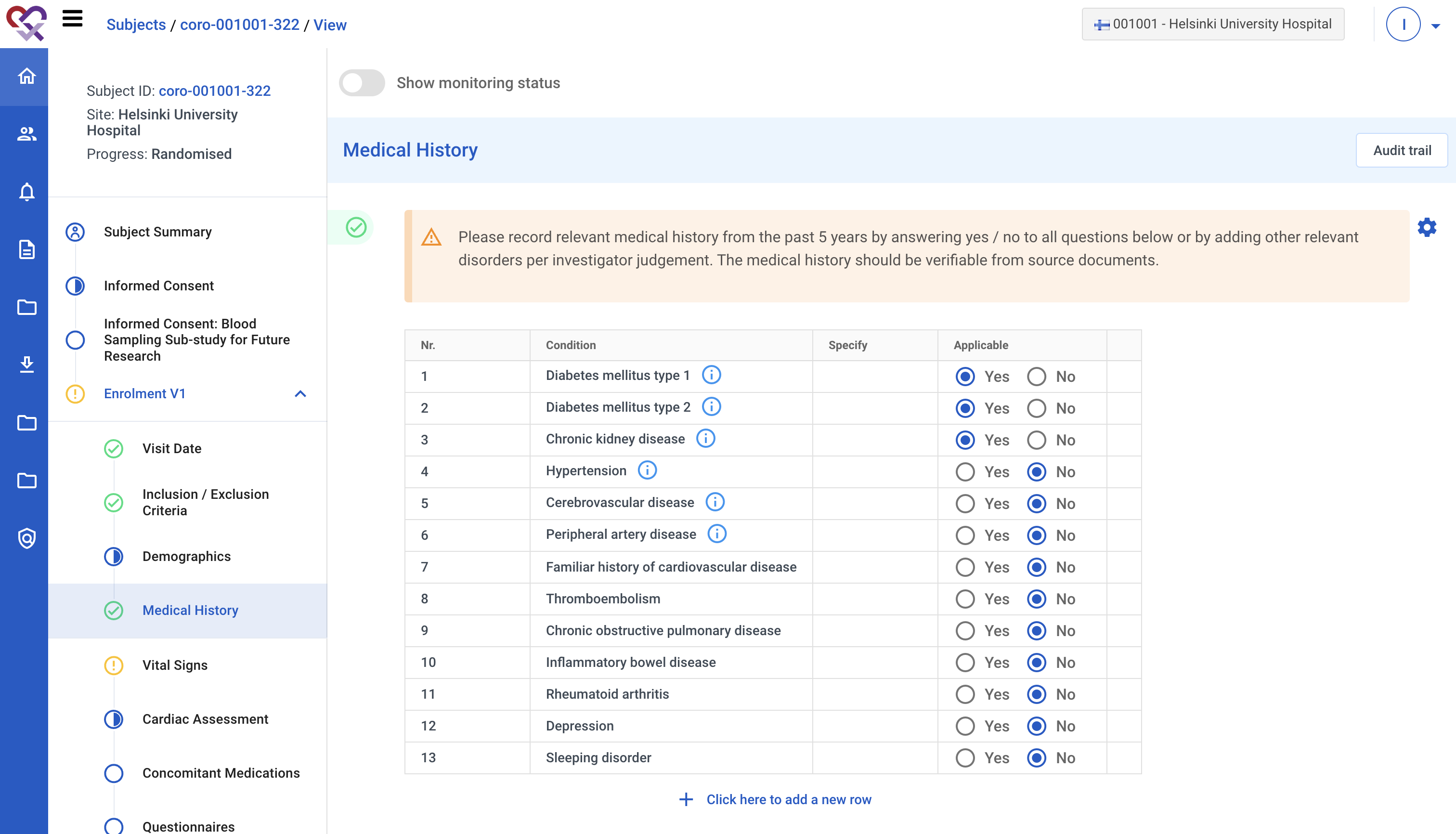 10
After visit 1
Target group: all 12.000 patients

Steps:
Complete the information in the EDC
Randomize the patient
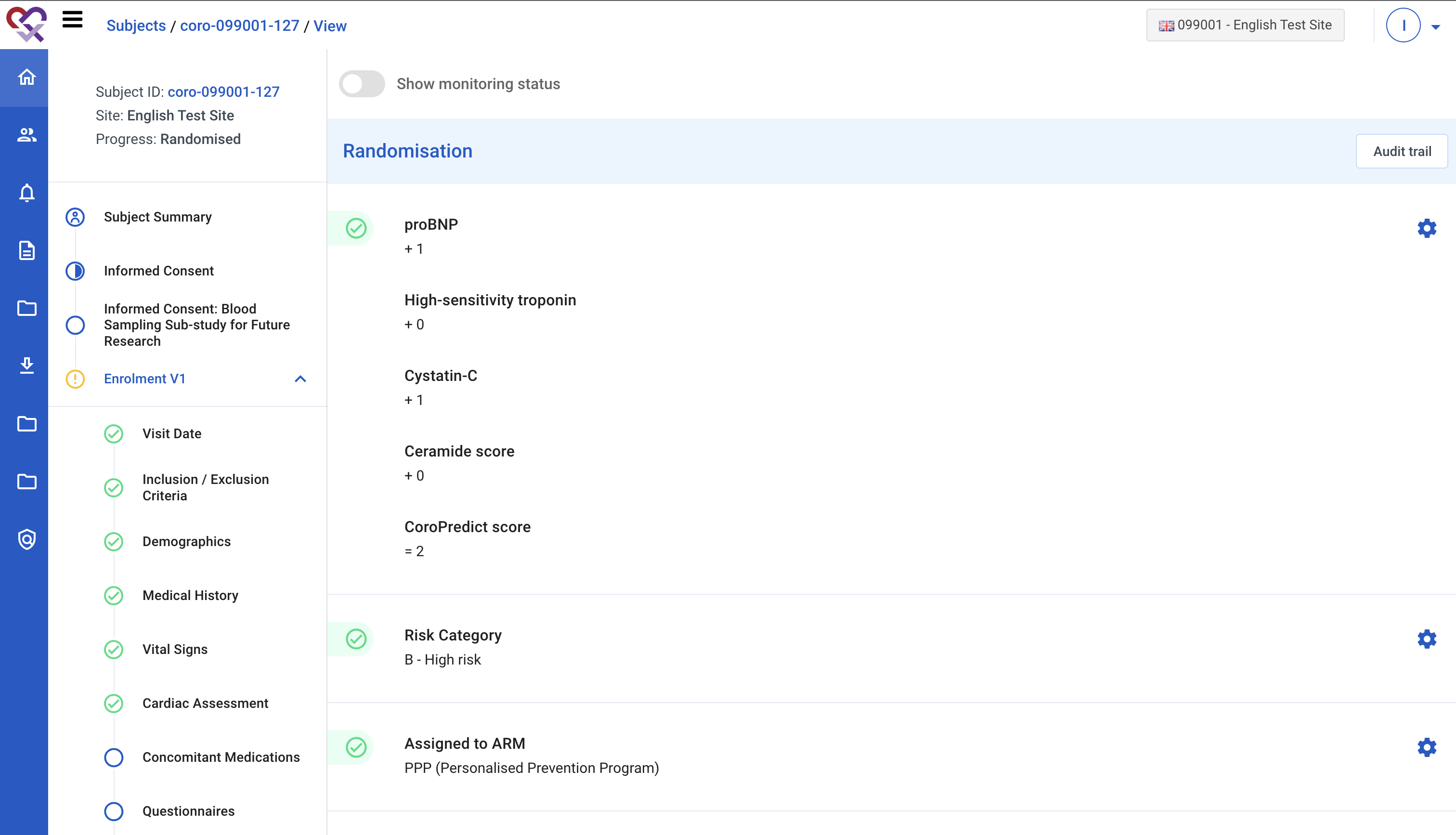 11
After visit 1
Target group: all 12.000 patients

Steps:
Complete the information in the EDC
Randomize the patient
Plan next consultation
12
After visit 1
Target group: all 12.000 patients

Steps:
Complete the information in the EDC
Randomize the patient
Plan next consultation
If needed, prepare Tool Suite for visit 2
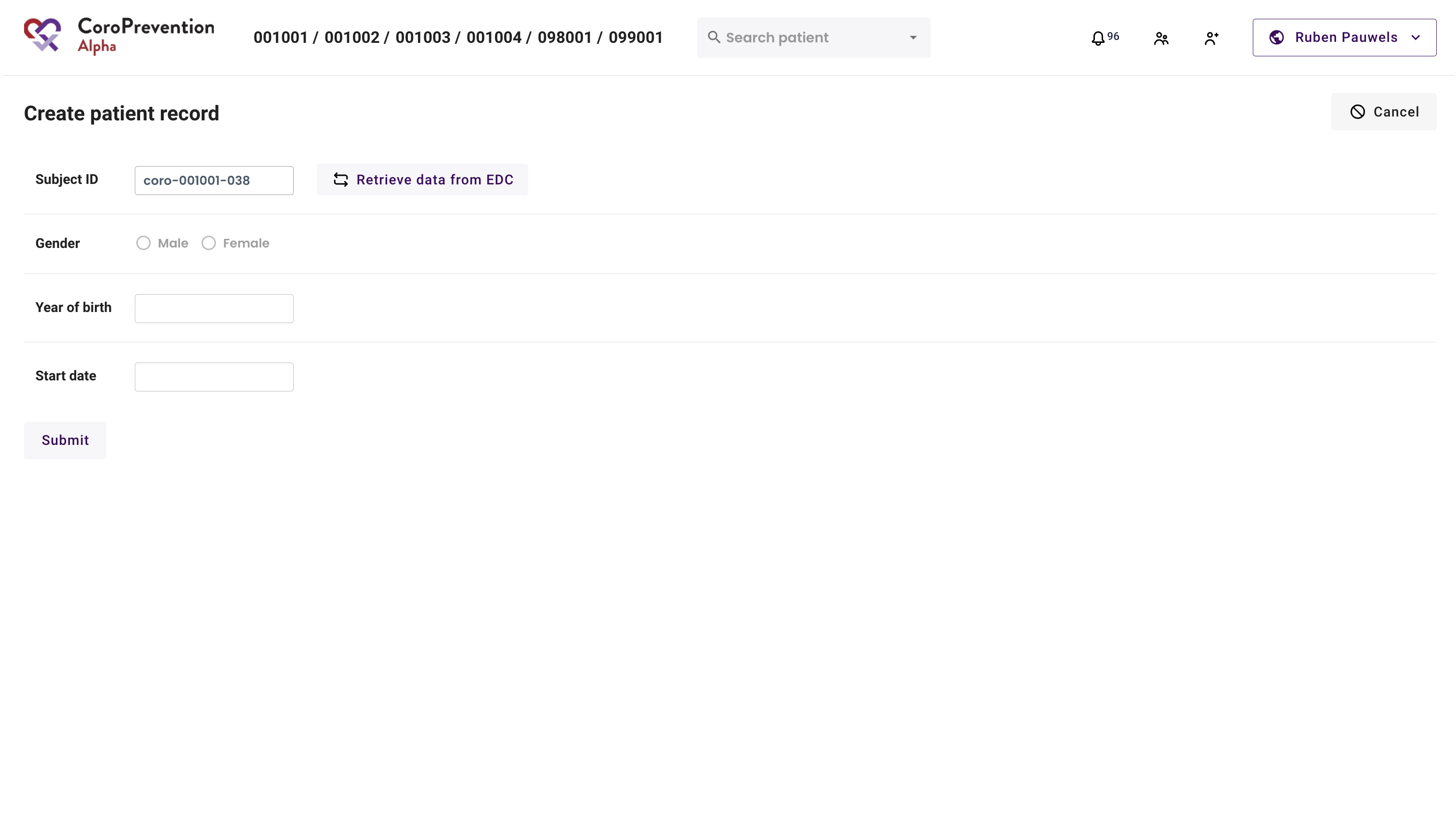 13
Study protocol
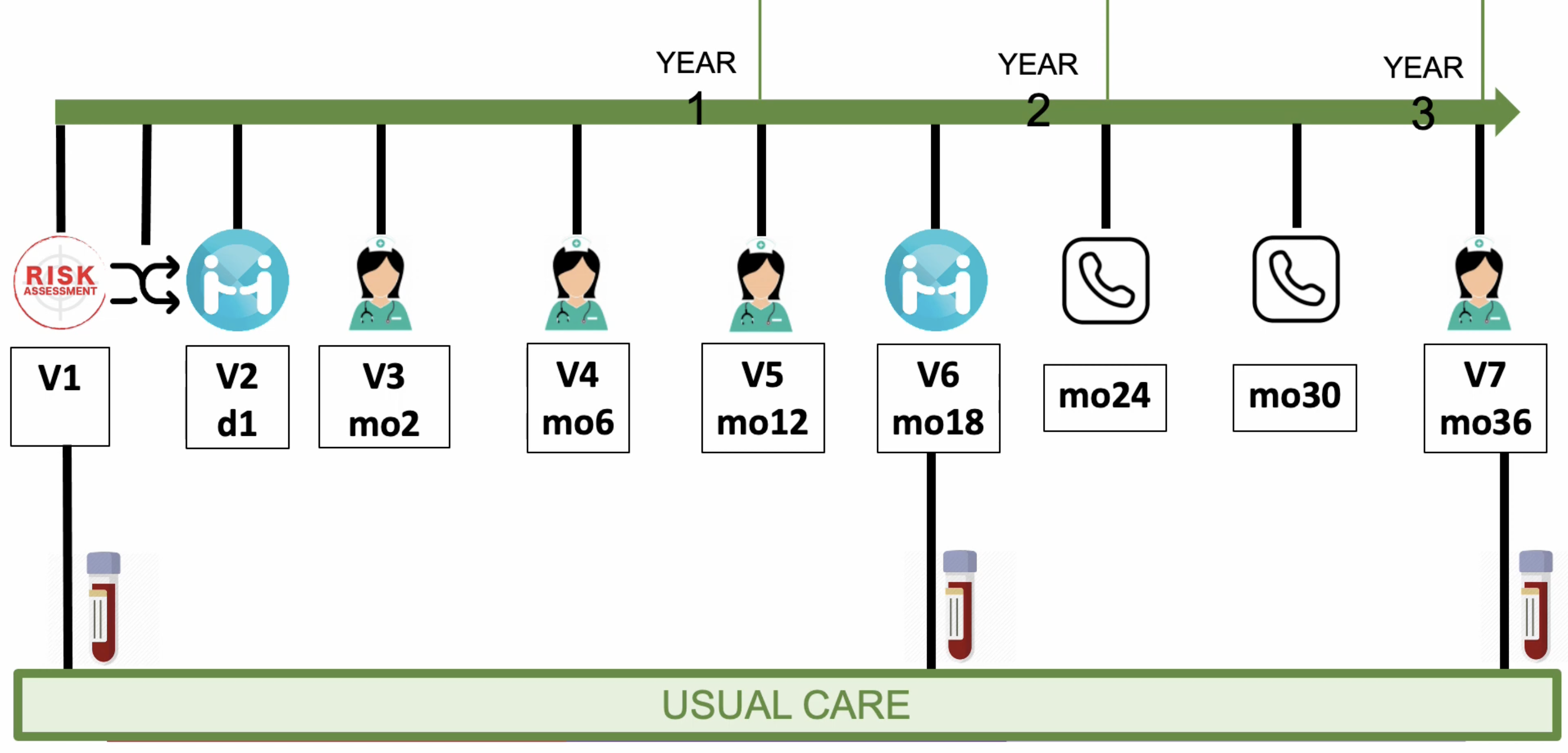 14
Visit 2
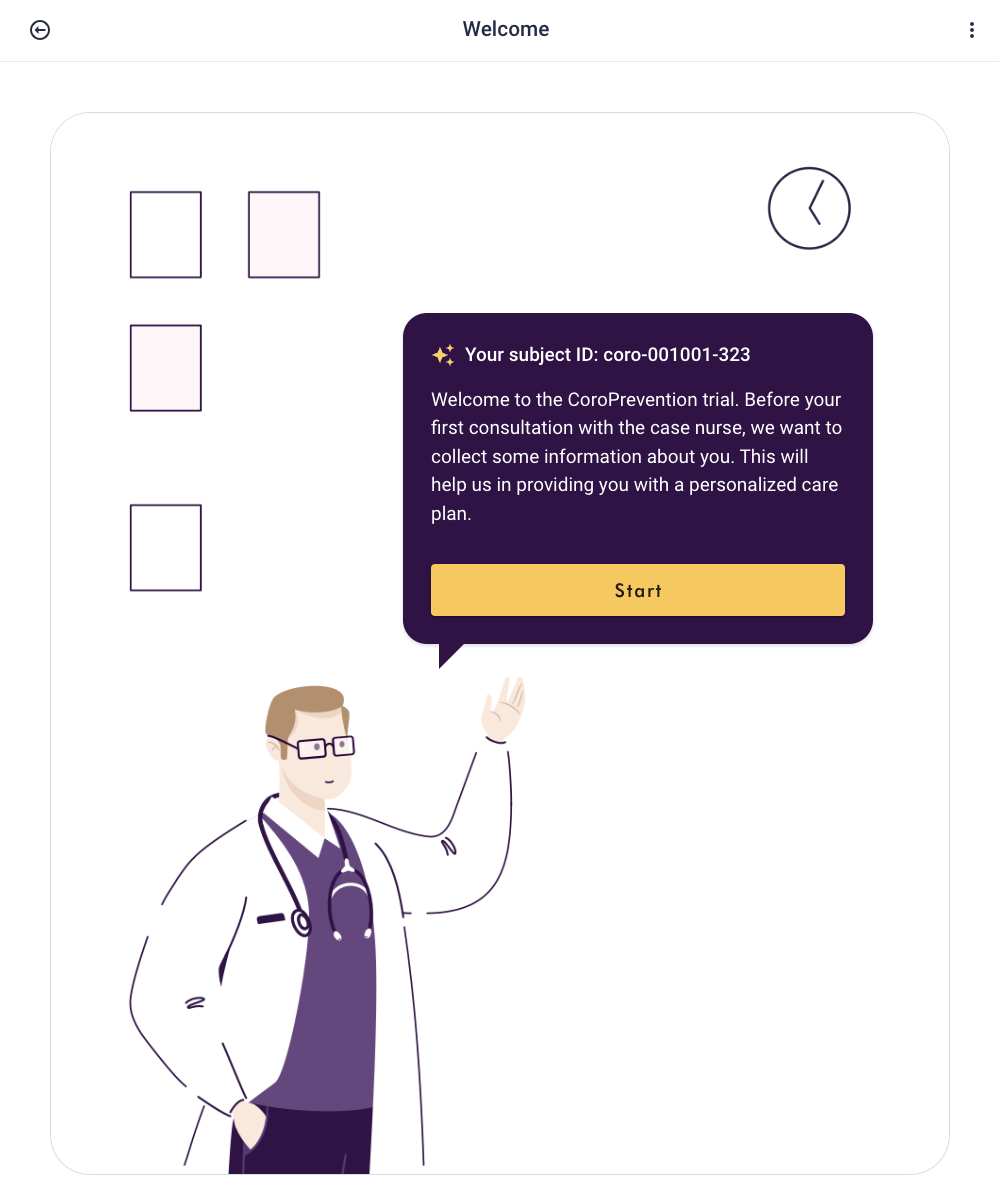 Target group: 1.000 PPP patients

Steps:
EPro questionnaires
15
Visit 2
Target group: 1.000 PPP patients

Steps:
EPro questionnaires
Shared decision making conversation with case nurse
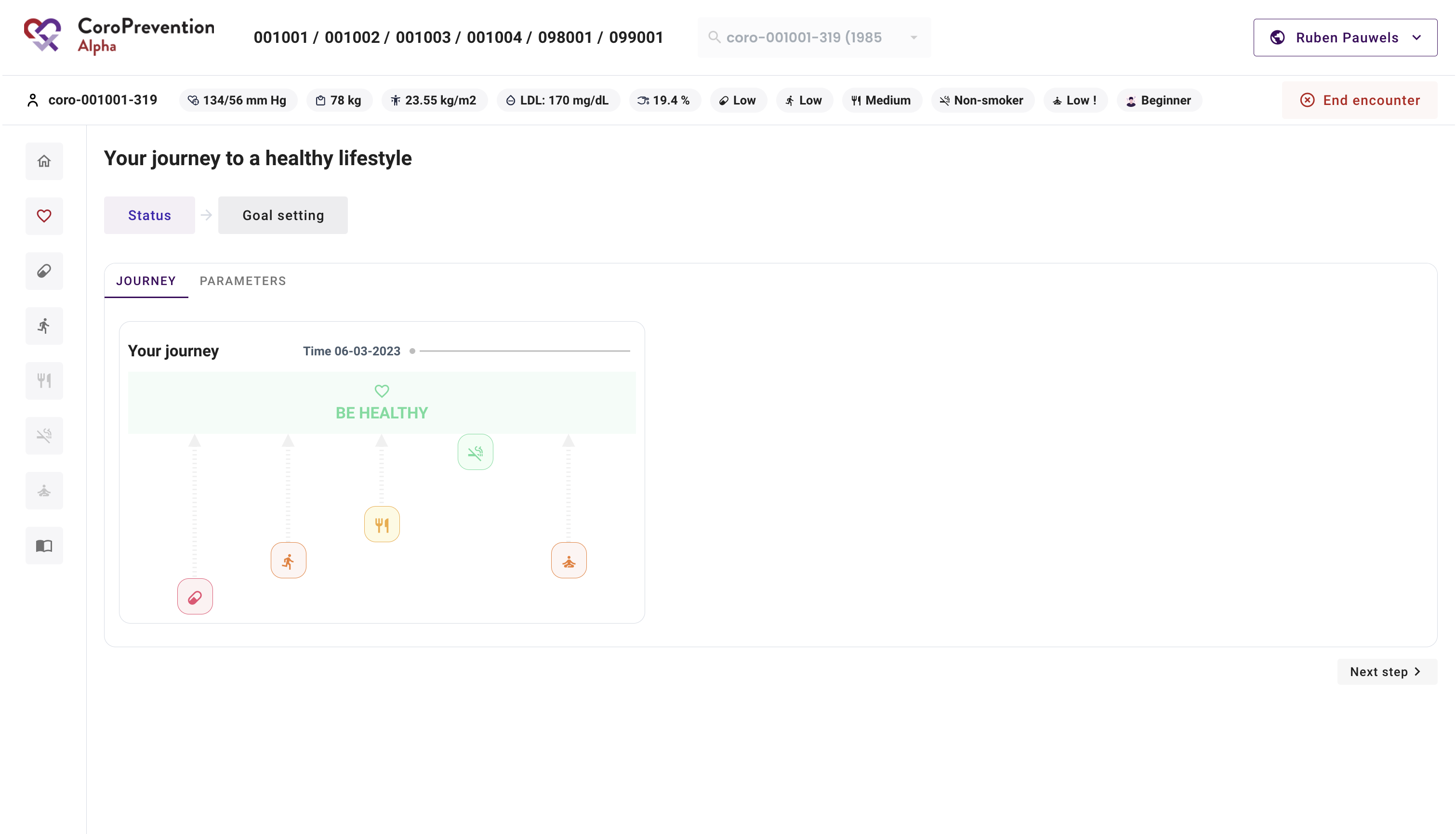 16
Visit 2
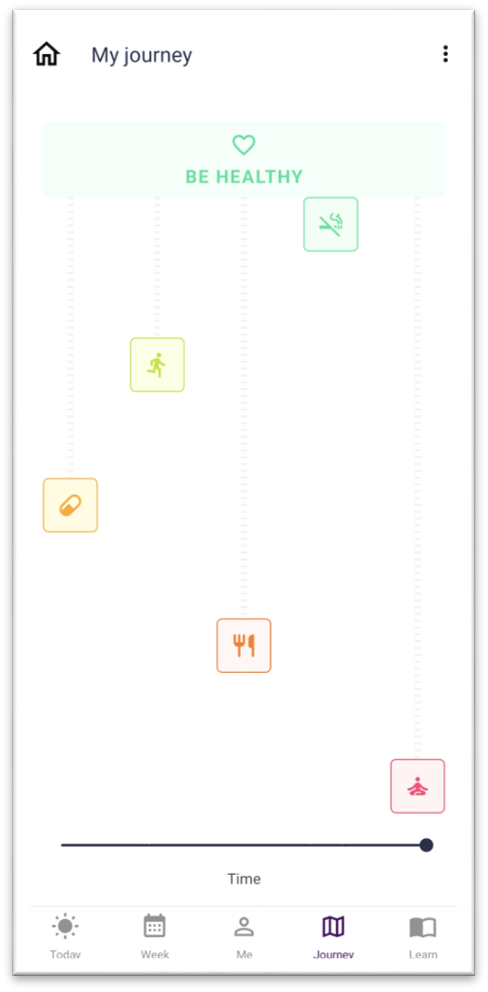 Target group: 1.000 PPP patients

Steps:
EPro questionnaires
Shared decision making conversation with case nurse
Installation of the patient mobile app
17
Visit 2
Target group: 1.000 PPP patients

Steps:
EPro questionnaires
Shared decision making conversation with case nurse
Installation of the patient mobile app
Consultation with investigator
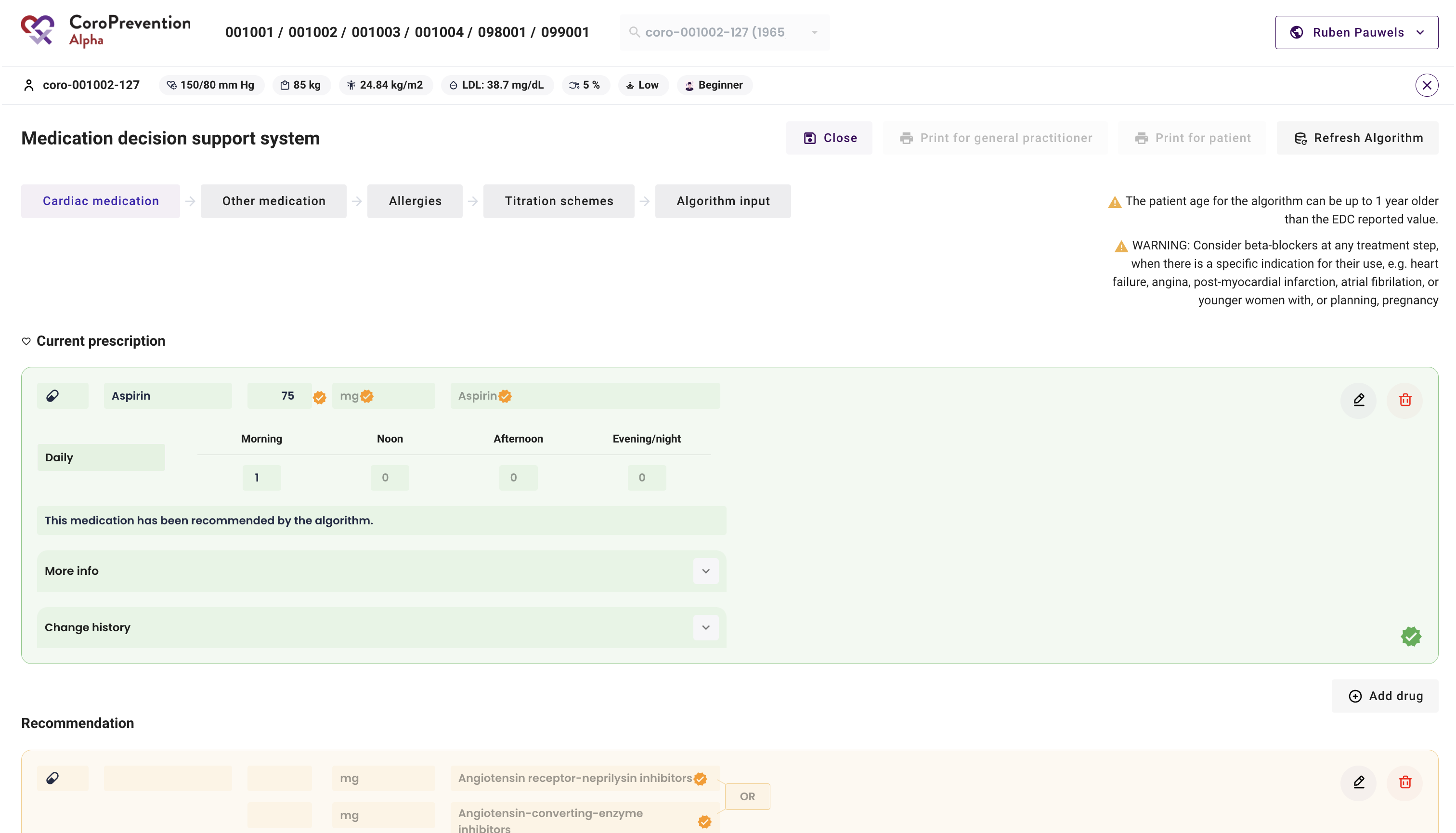 18
Study protocol
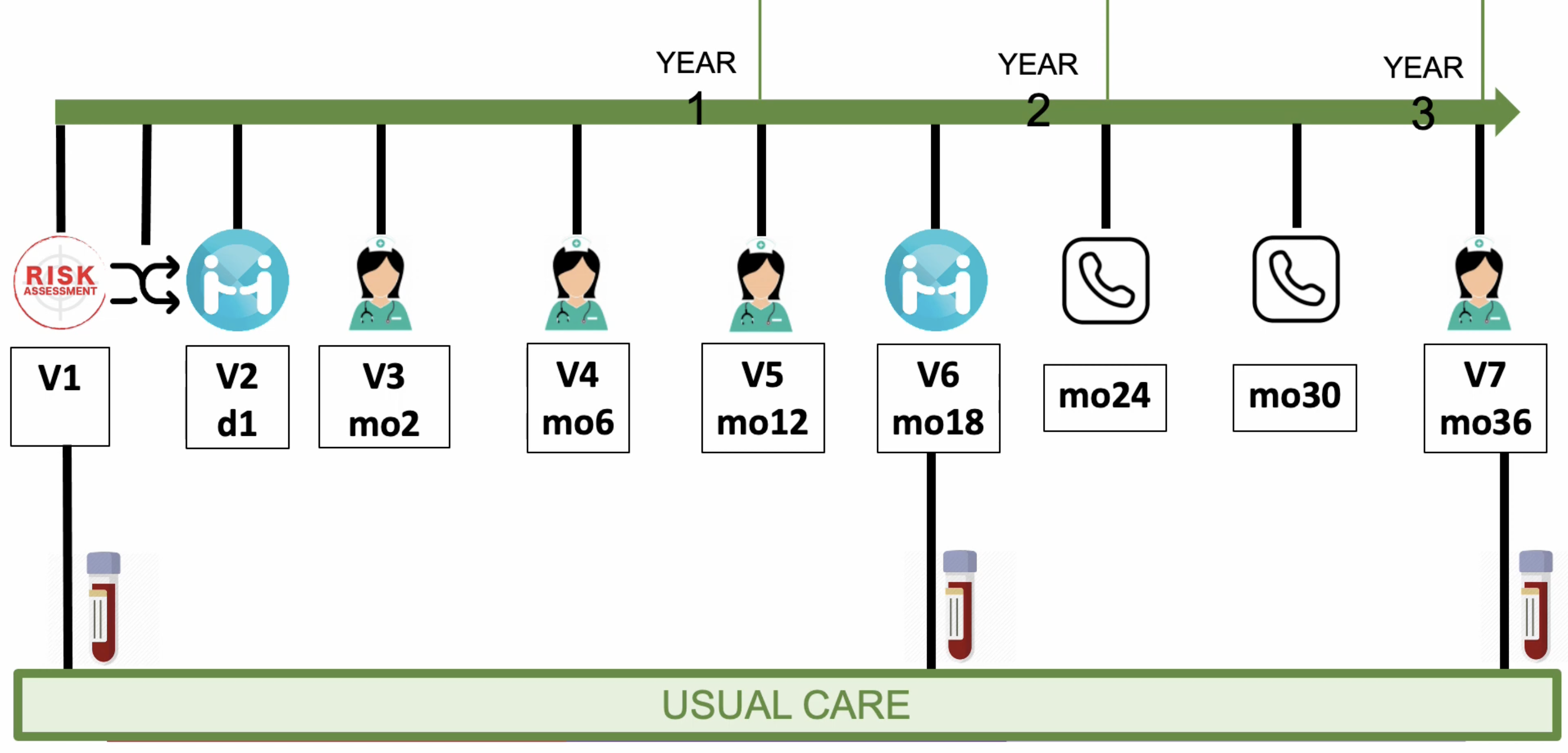 19
After visit 2
Target group: 1.000 PPP patients

Steps:
Complete the information in the EDC
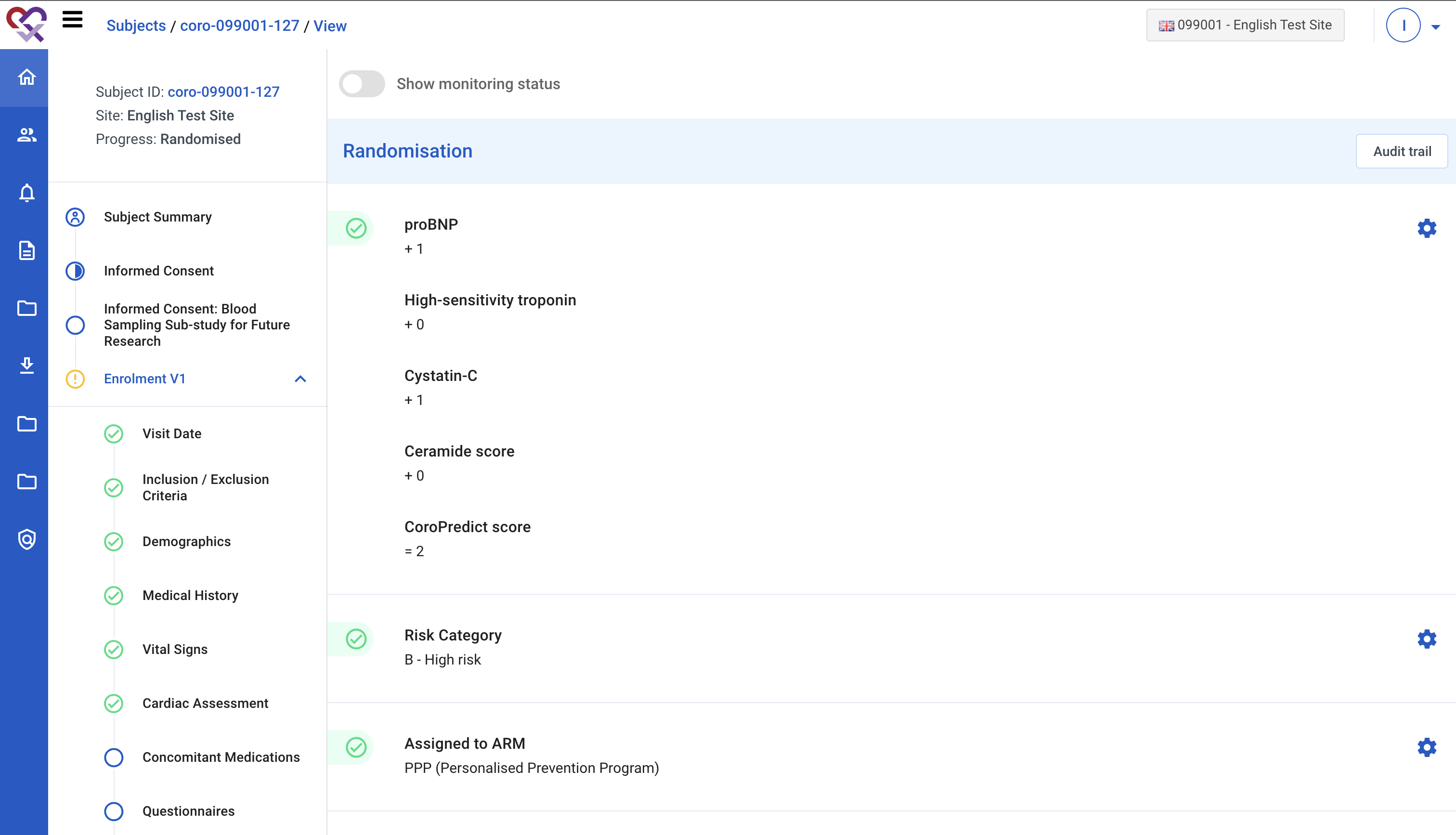 20
Between visit 2 and visit 3
Target group: 1.000 PPP patients

Steps:
Review alerts and call the patient when intervention is needed
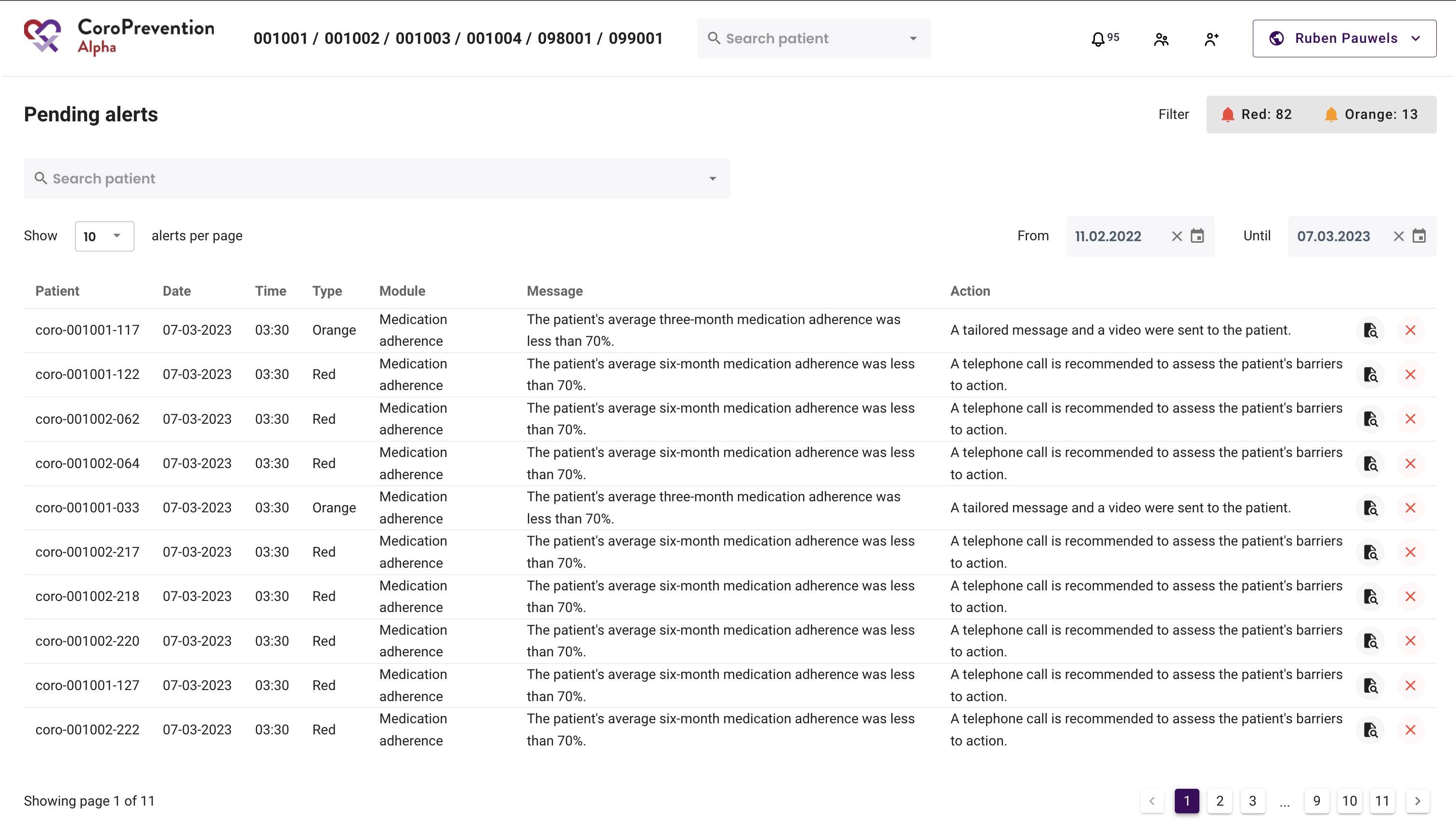 21
Study protocol
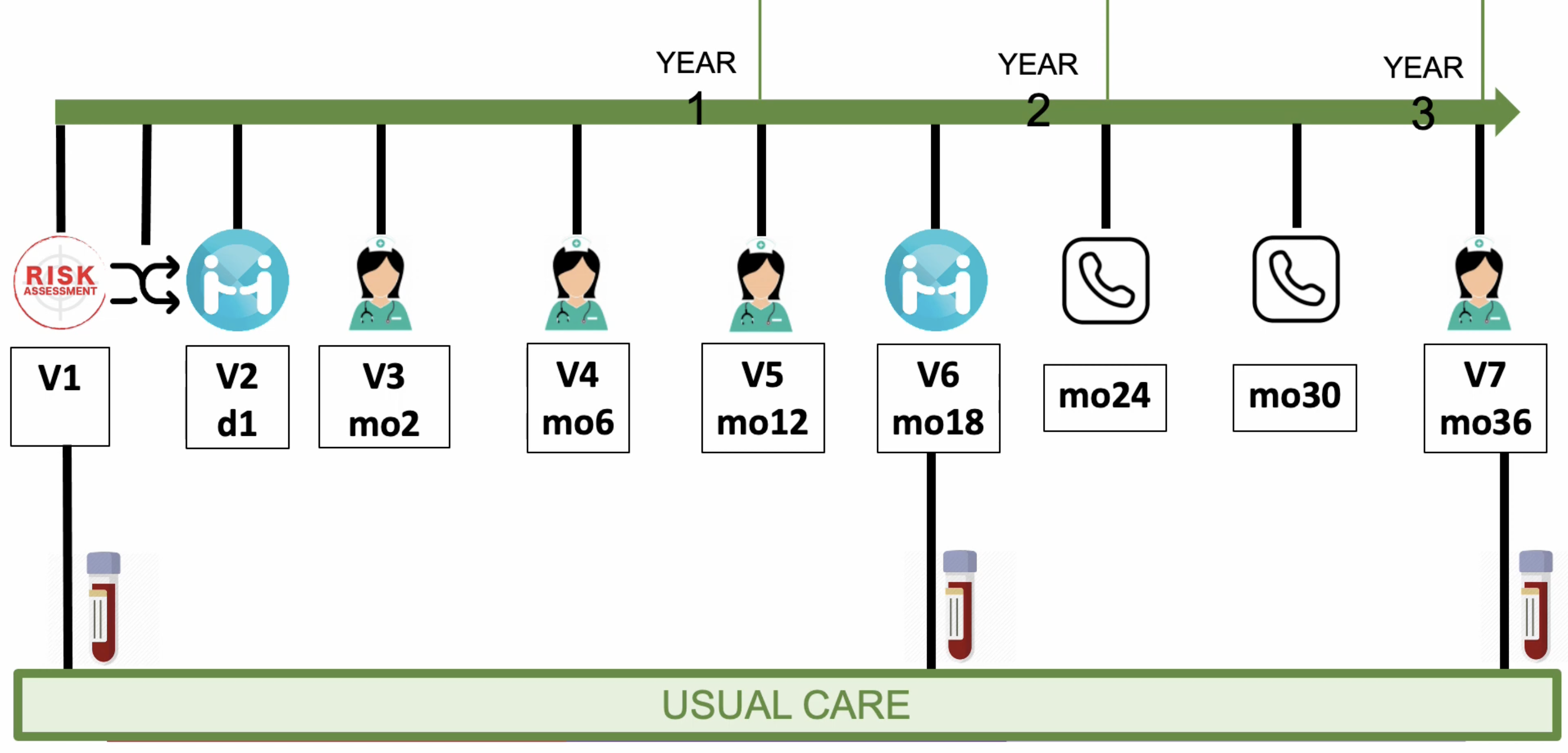 22
Visit 3
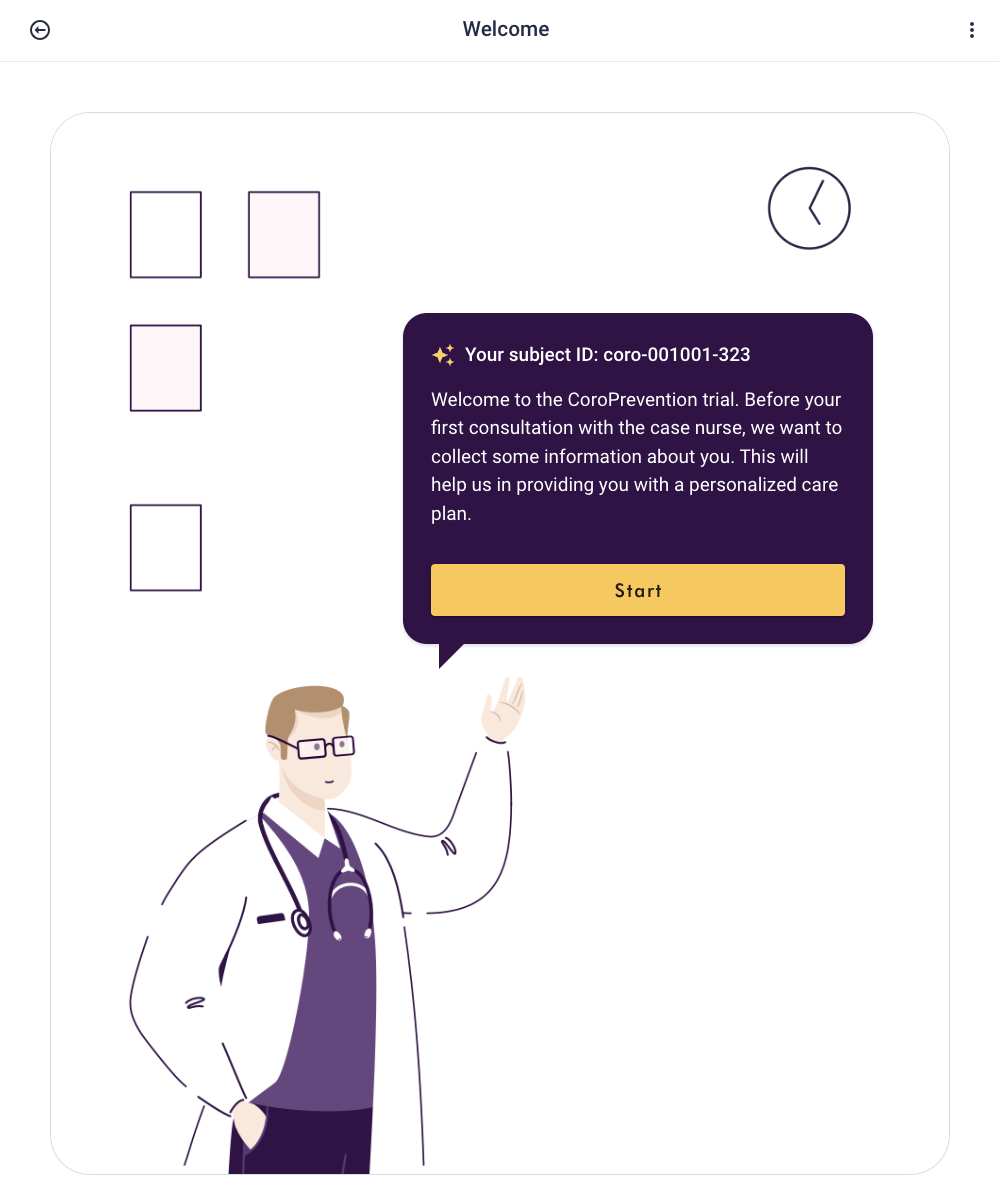 Target group: 1.000 PPP patients

Steps:
EPro questionnaires
23
Visit 3
Target group: 1.000 PPP patients

Steps:
EPro questionnaires
Shared decision making conversation with case nurse
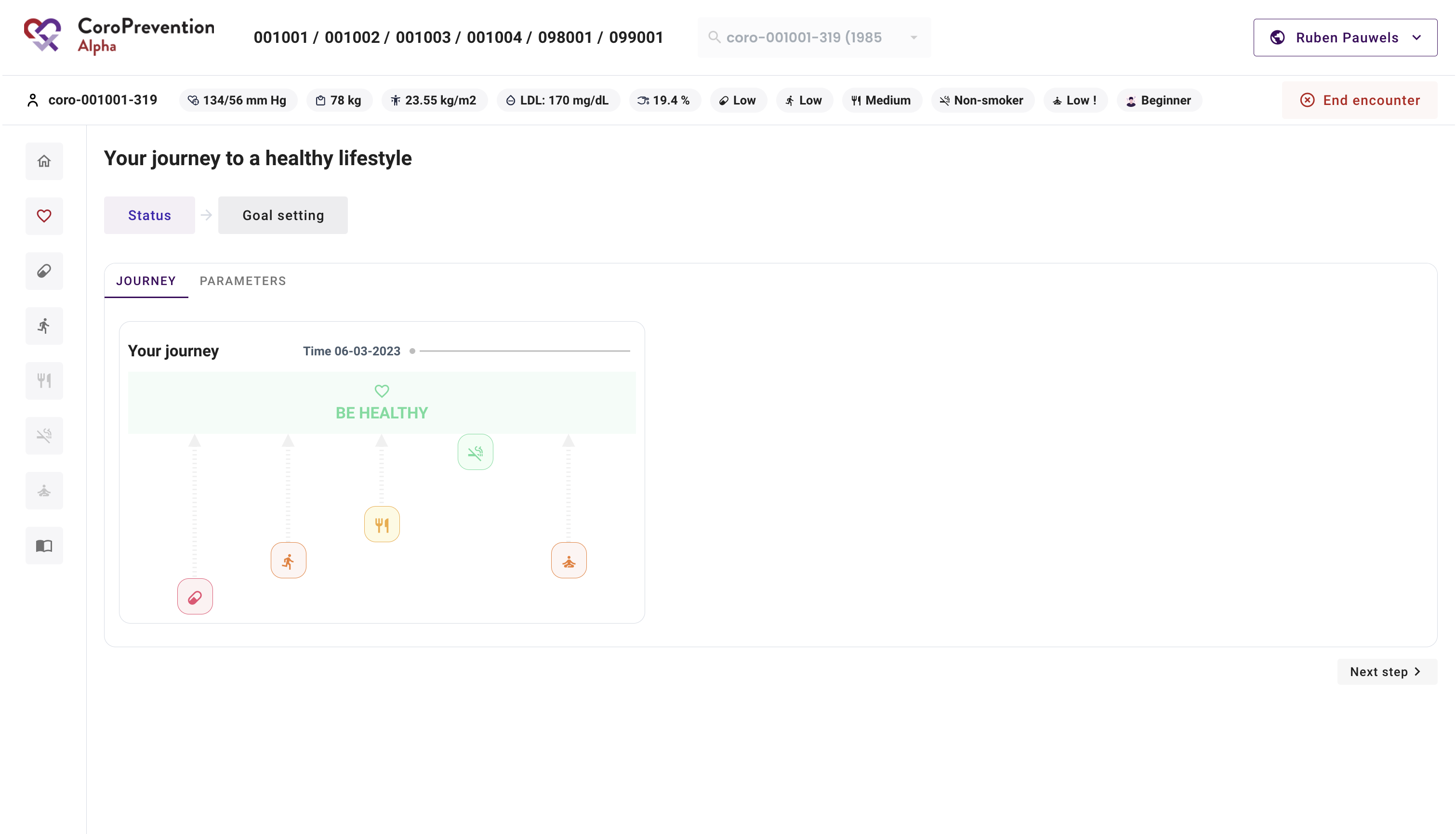 24
Study protocol
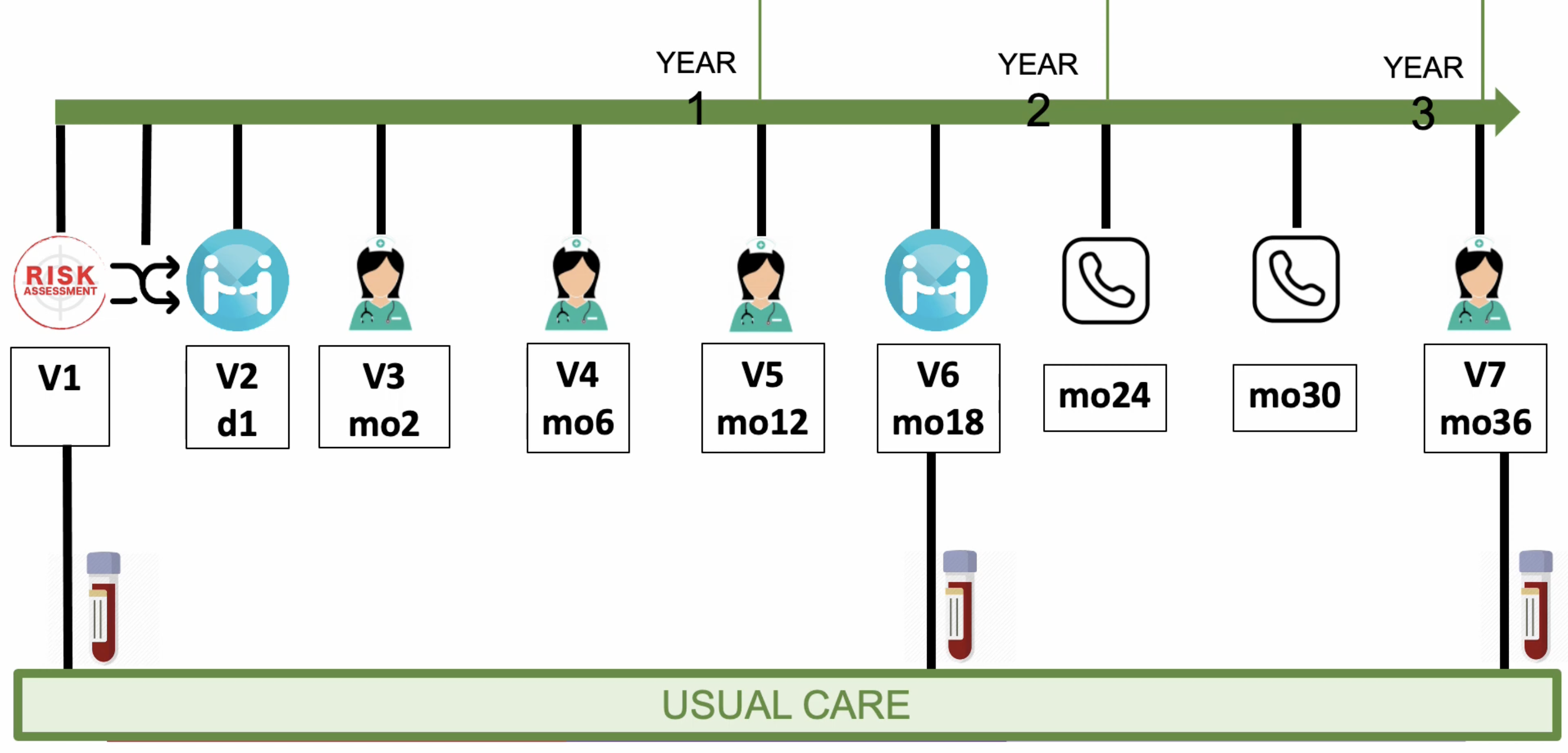 25
Next visits
Visit 4, 5 = similar to visit 3
After/between visits 3 – 5 = similar to after/between visits 2 – 3
26
Study protocol
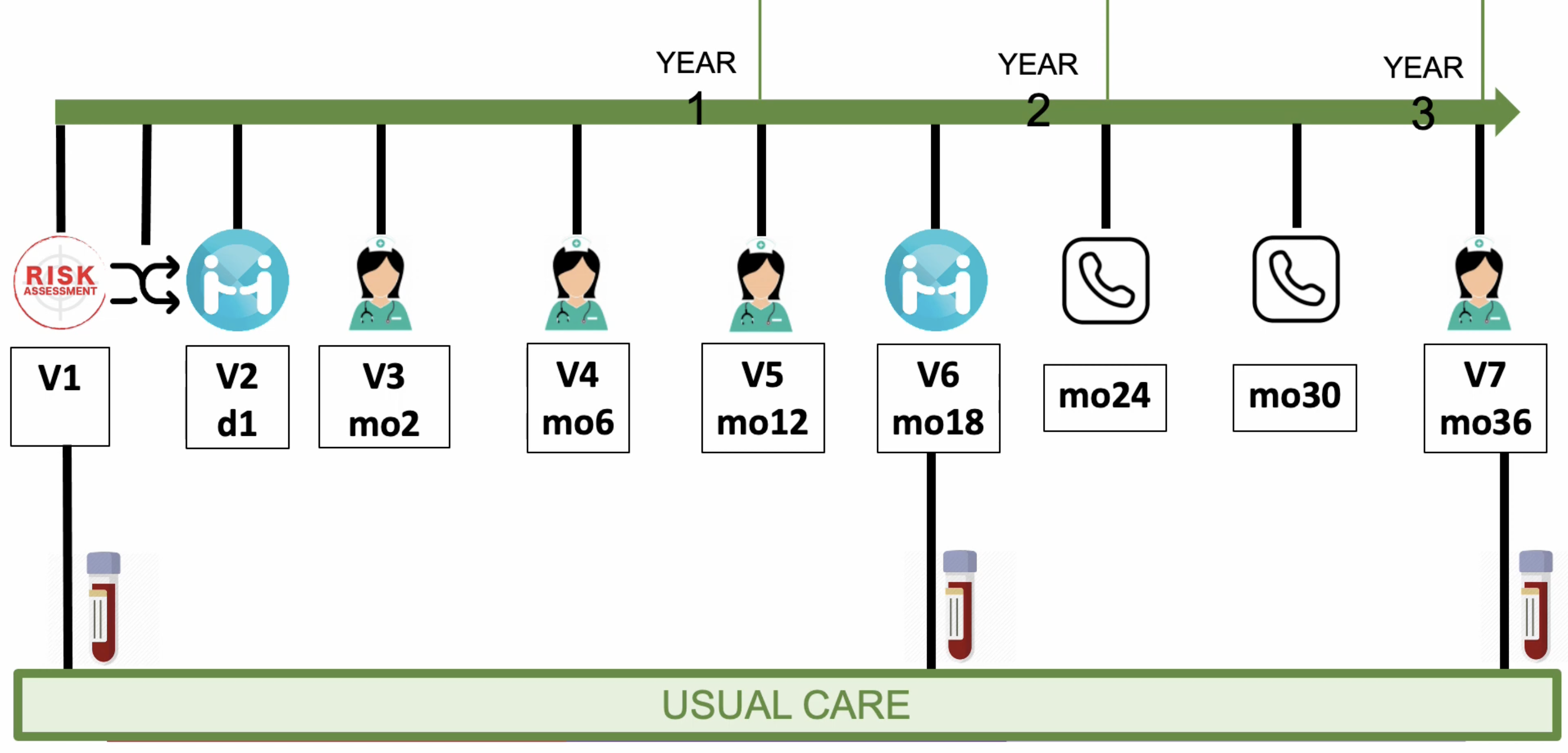 27
Visit 6
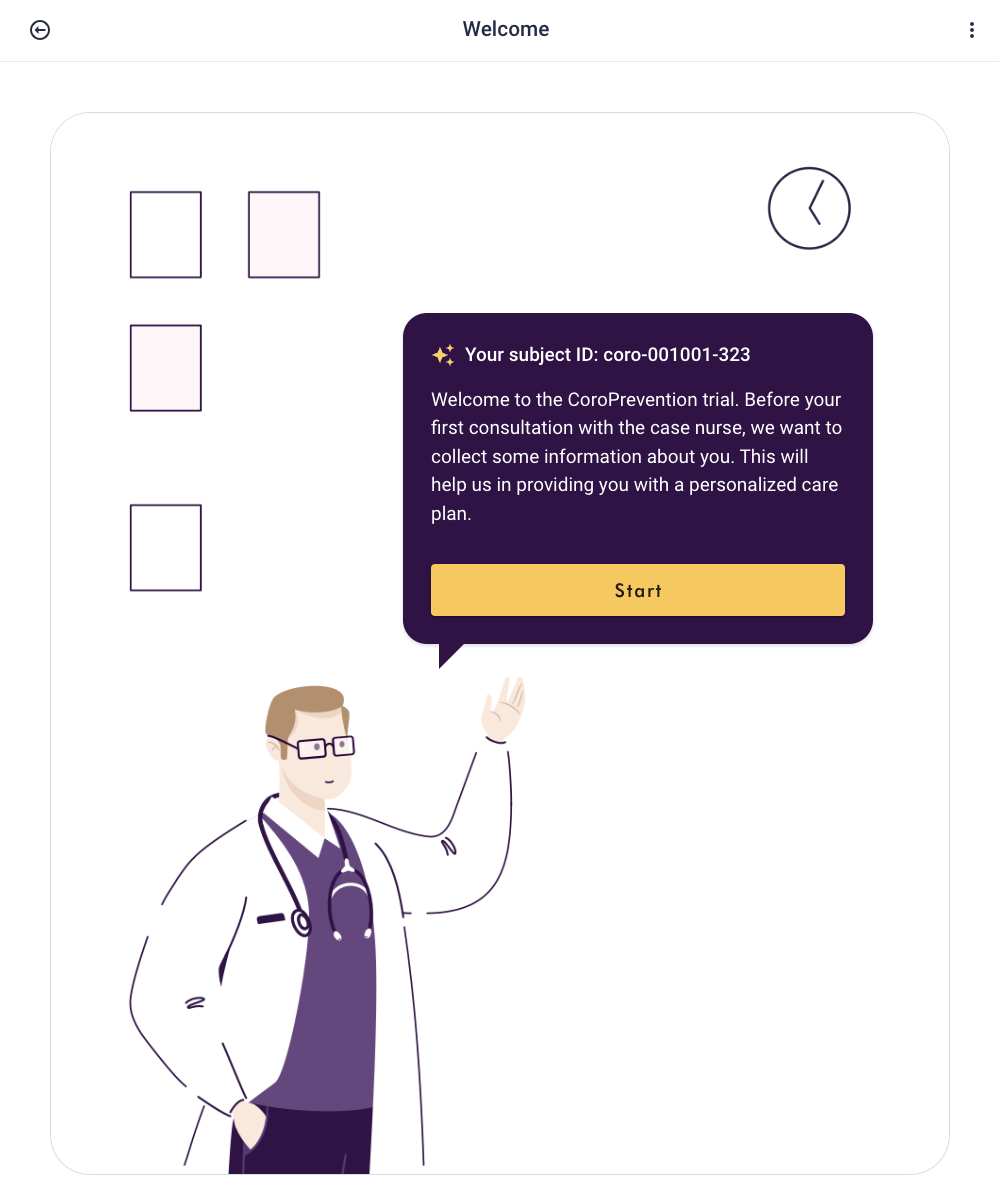 Target group: 1.000 PPP + 1.000 UC patients

Steps:
EPro questionnaires
28
Visit 6
Target group: 1.000 PPP patients

Steps:
EPro questionnaires
Shared decision making conversation with case nurse
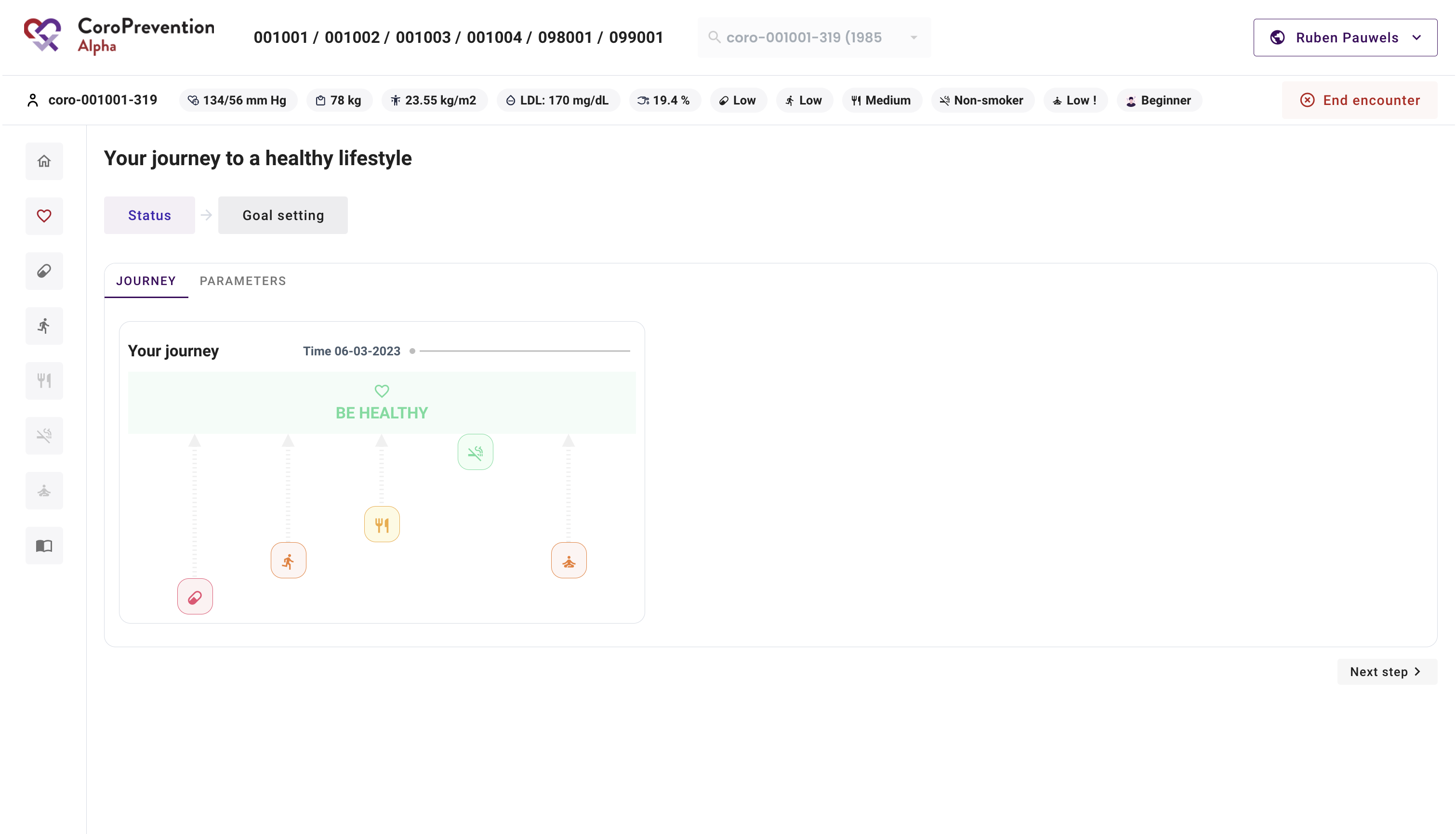 29
Visit 6
Target group: 1.000 PPP + 1.000 UC patients

Steps:
EPro questionnaires
Shared decision making conversation with case nurse
Blood sample
30
Visit 6
Target group: 1.000 PPP patients

Steps:
EPro questionnaires
Shared decision making conversation with case nurse
Blood sample
Consultation with investigator
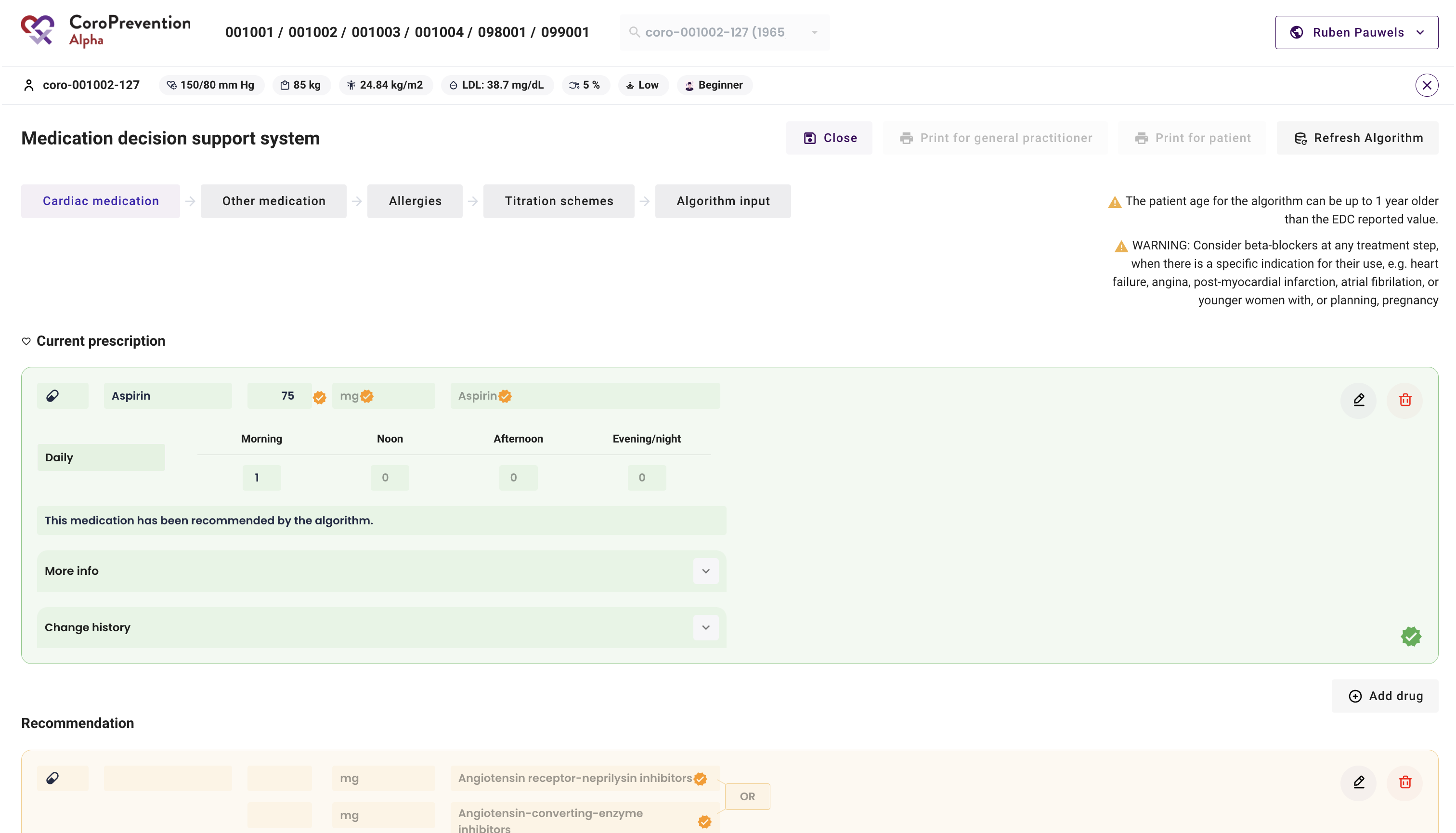 31
Study protocol
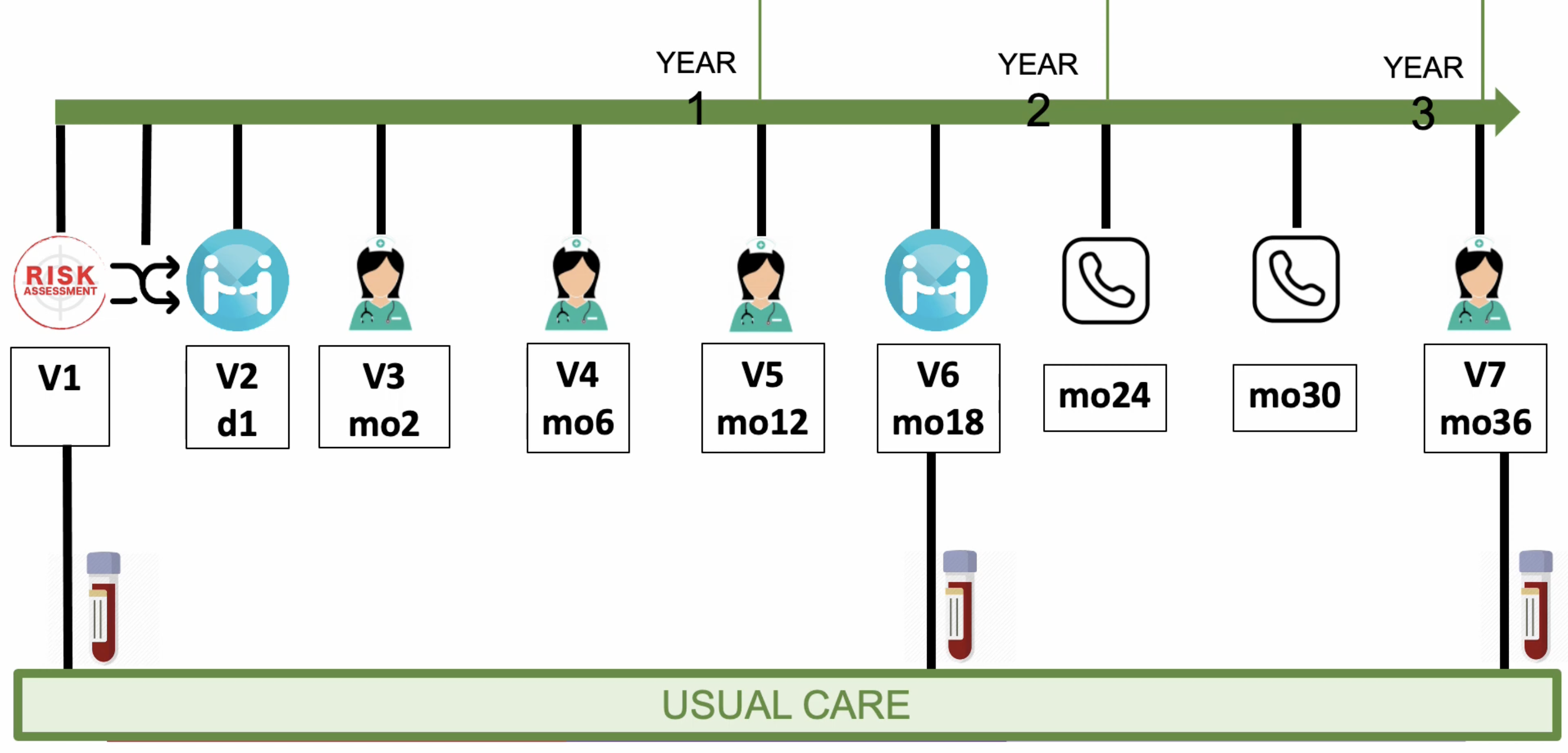 32
Between visit 6 and visit 7
Target group: 1.000 PPP patients

Steps:
Review alerts and call the patient when intervention is needed
Obligatory phone calls at m24 and m30
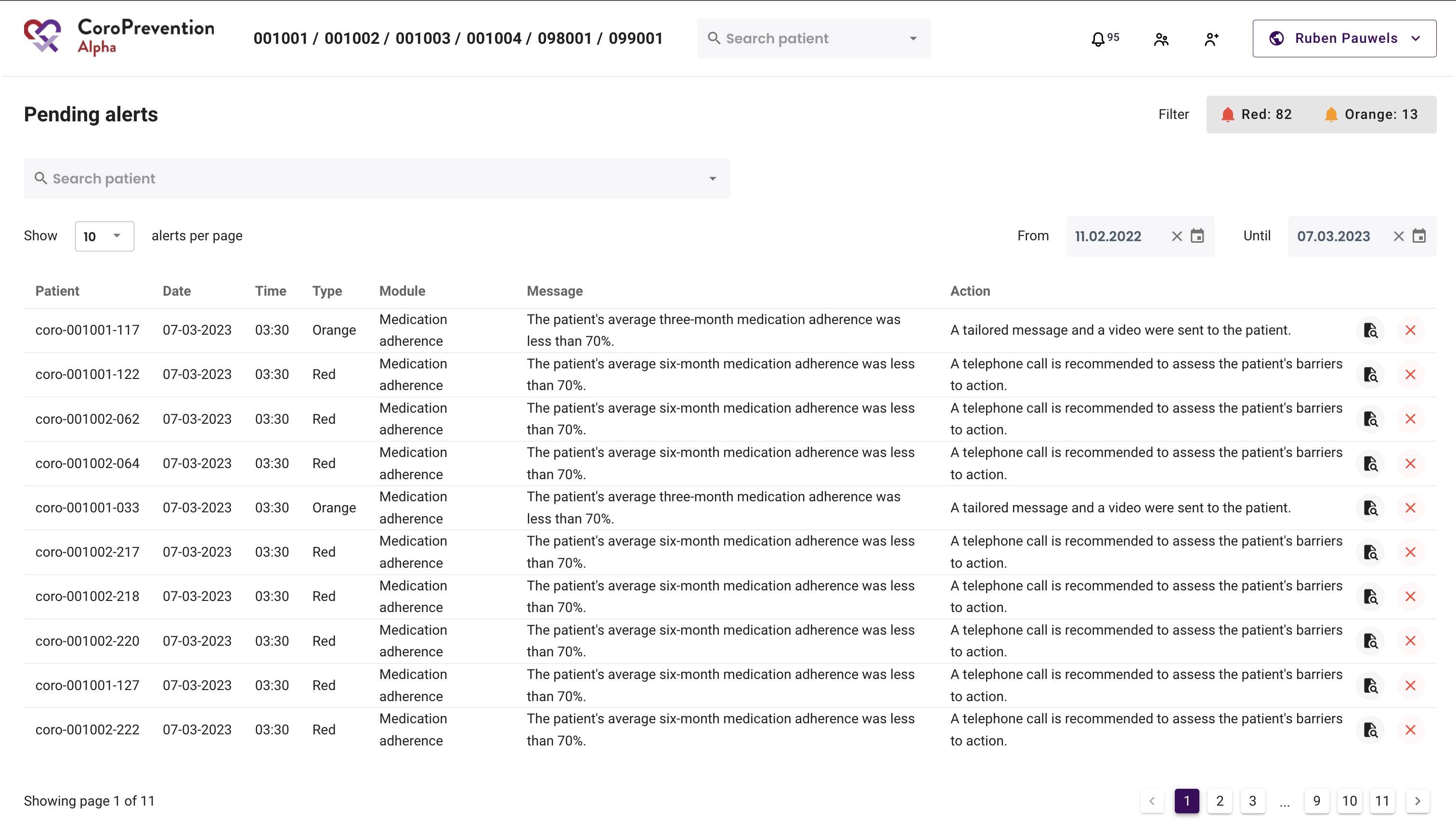 33
Study protocol
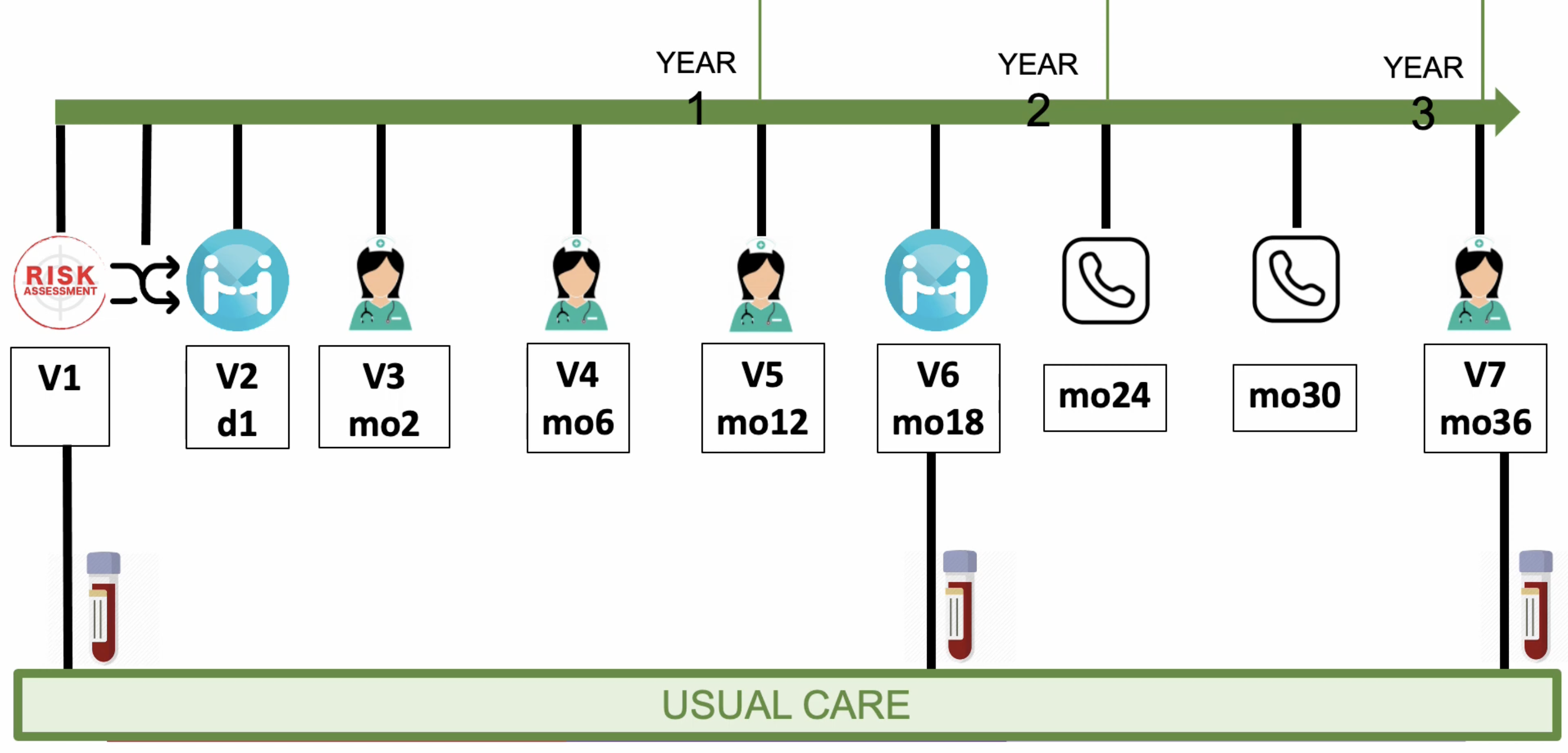 34
Visit 7
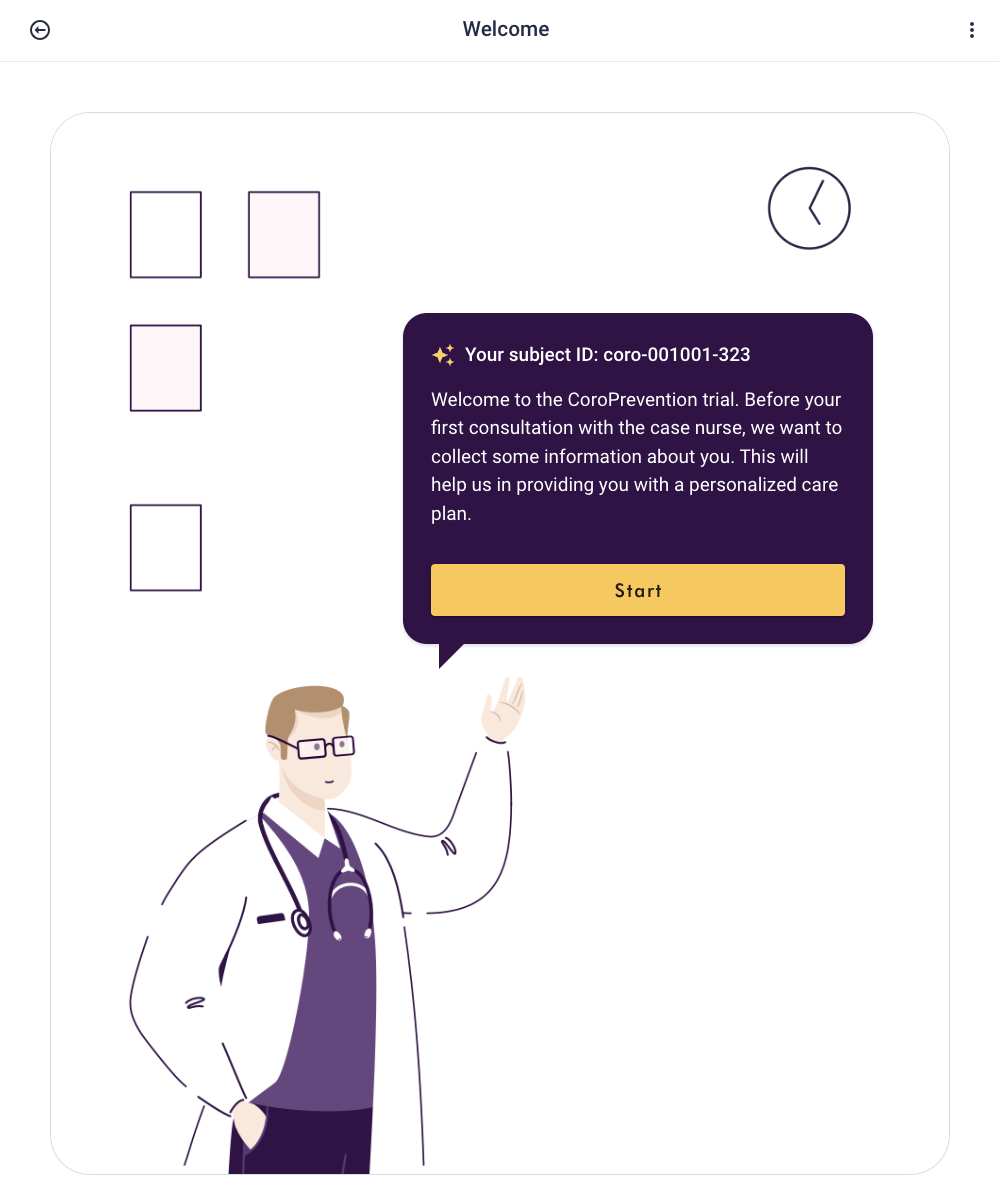 Target group: 1.000 PPP + 1.000 UC patients

Steps:
EPro questionnaires
35
Visit 7
Target group: 1.000 PPP patients

Steps:
EPro questionnaires
Shared decision making conversation with case nurse on final outcomes
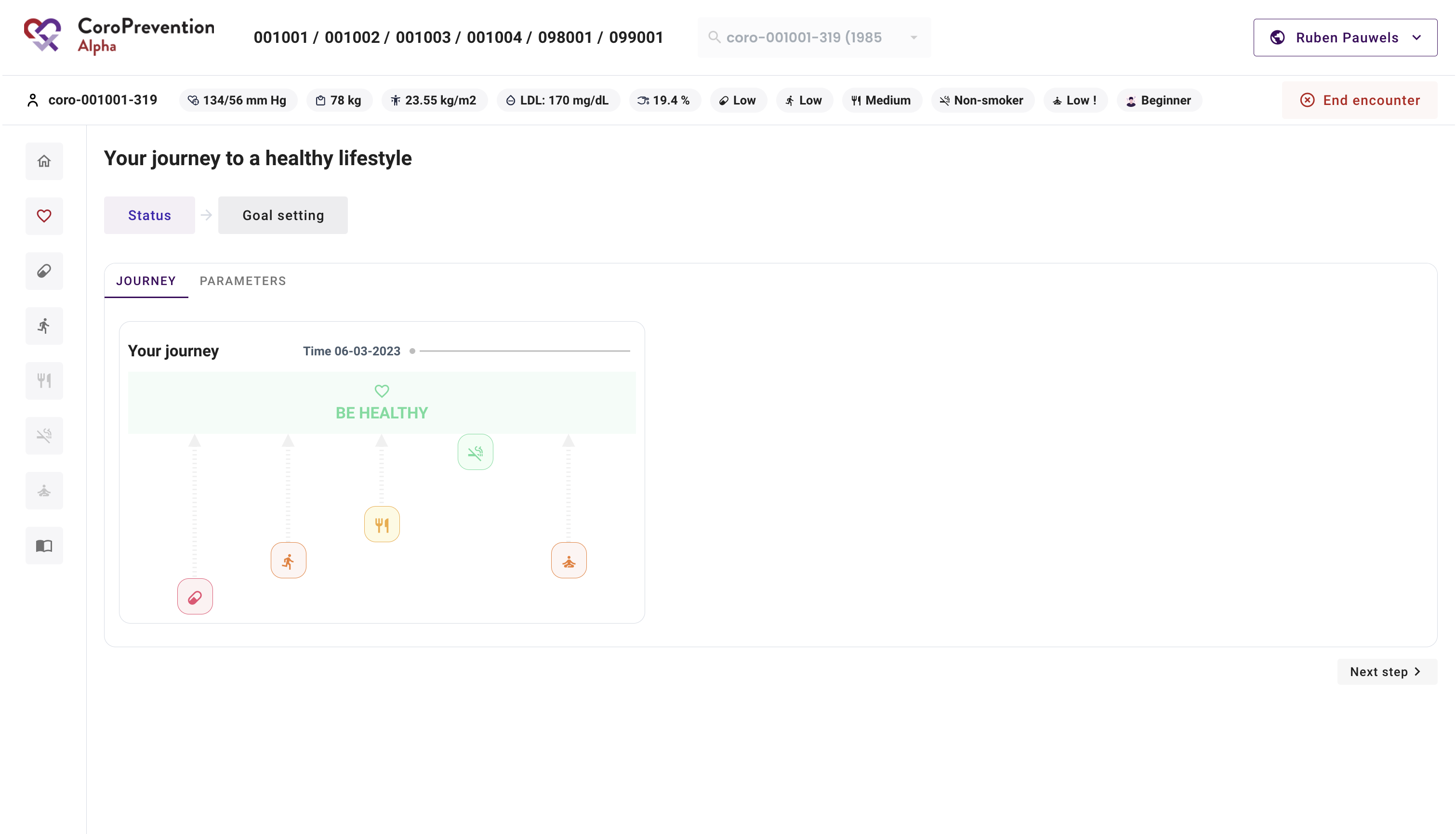 36
Visit 7
Target group: Target group: 1.000 PPP + 1.000 UC patients

Steps:
EPro questionnaires
Shared decision making conversation with case nurse
Uninstall patient mobile app
37
Visit 7
Target group: Target group: 1.000 PPP + 1.000 UC patients

Steps:
EPro questionnaires
Shared decision making conversation with case nurse
Uninstall patient mobile app
Blood sample
38